Мартынюк О.Д учитель ГБОУ СОШ 949
Формирование коммуникативных компетенций у обучающихся с ОВЗ
Актуальность
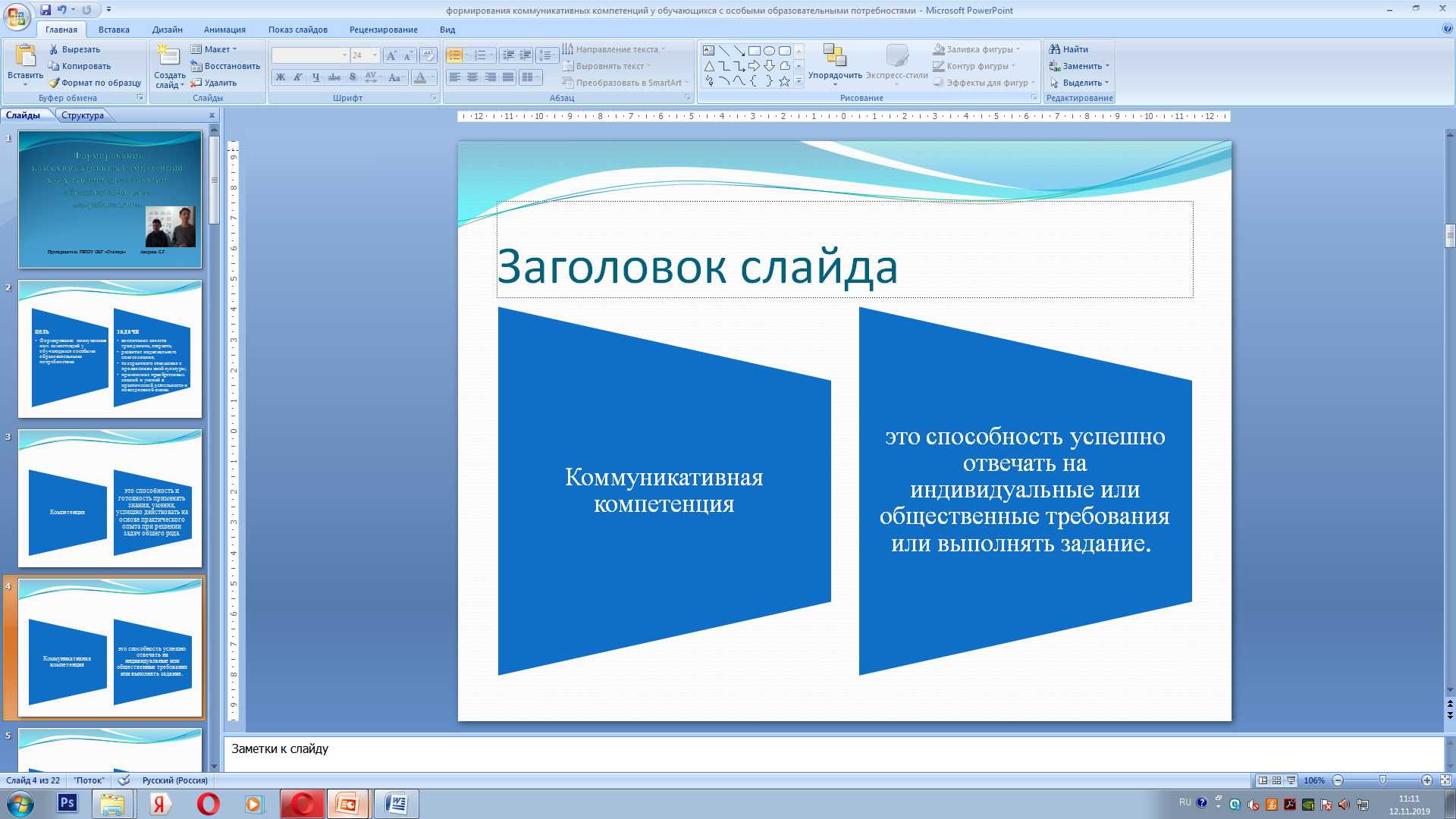 Образовательная среда — это система влияний и условий формирования личности, а также возможностей для ее развития, содержащихся в социальном и пространственно-предметном окружении. (В.А. Ясвин)
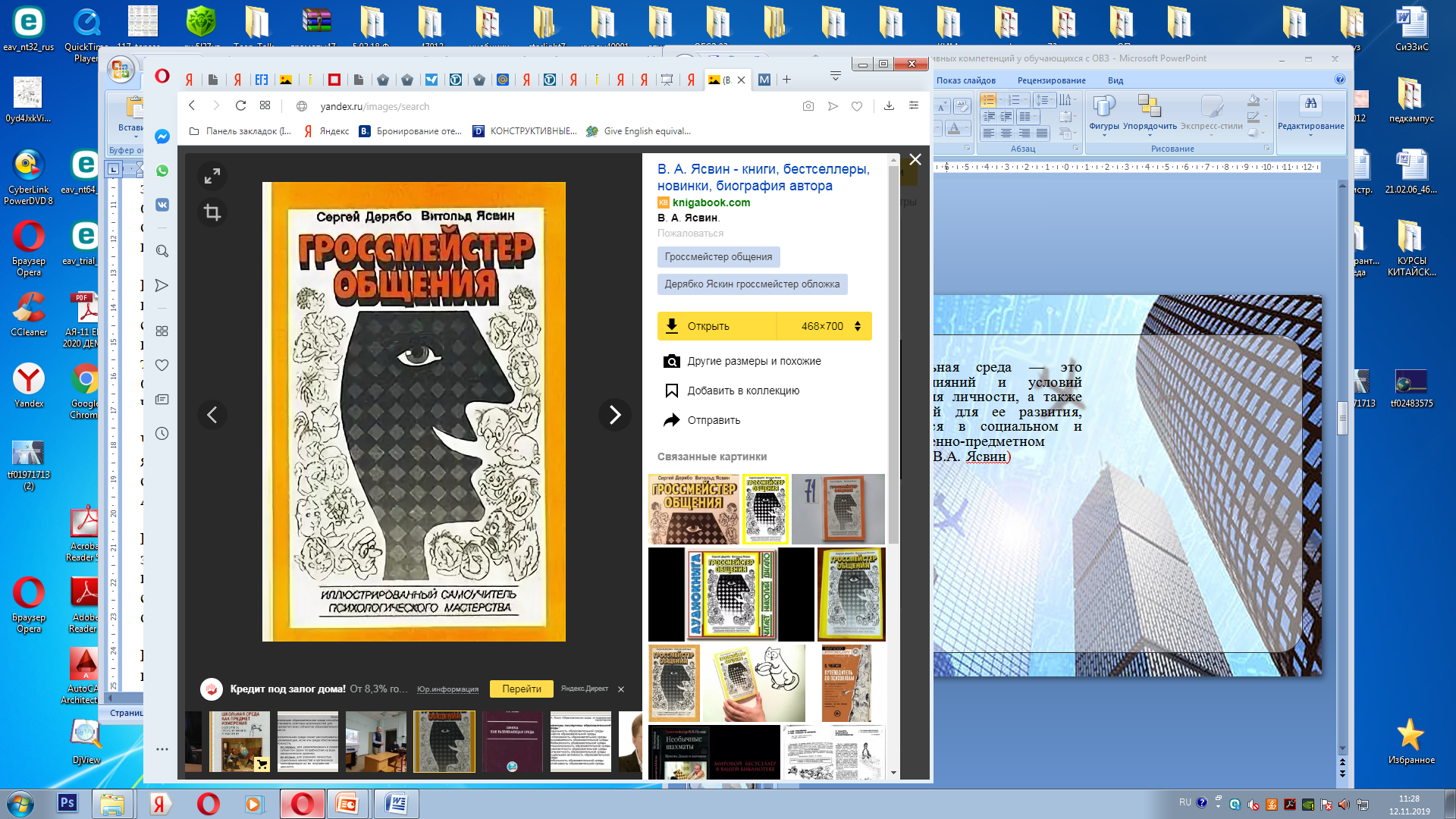 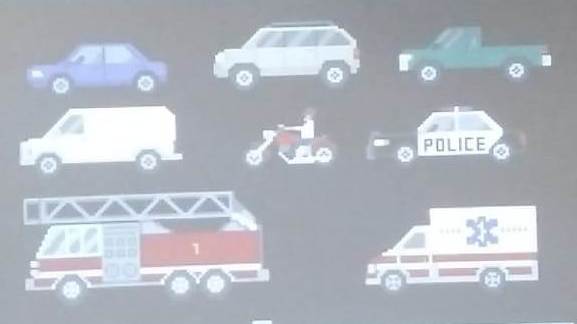 ПРОГНОЗИРУЕМЫЕ РЕЗУЛЬТАТЫ:
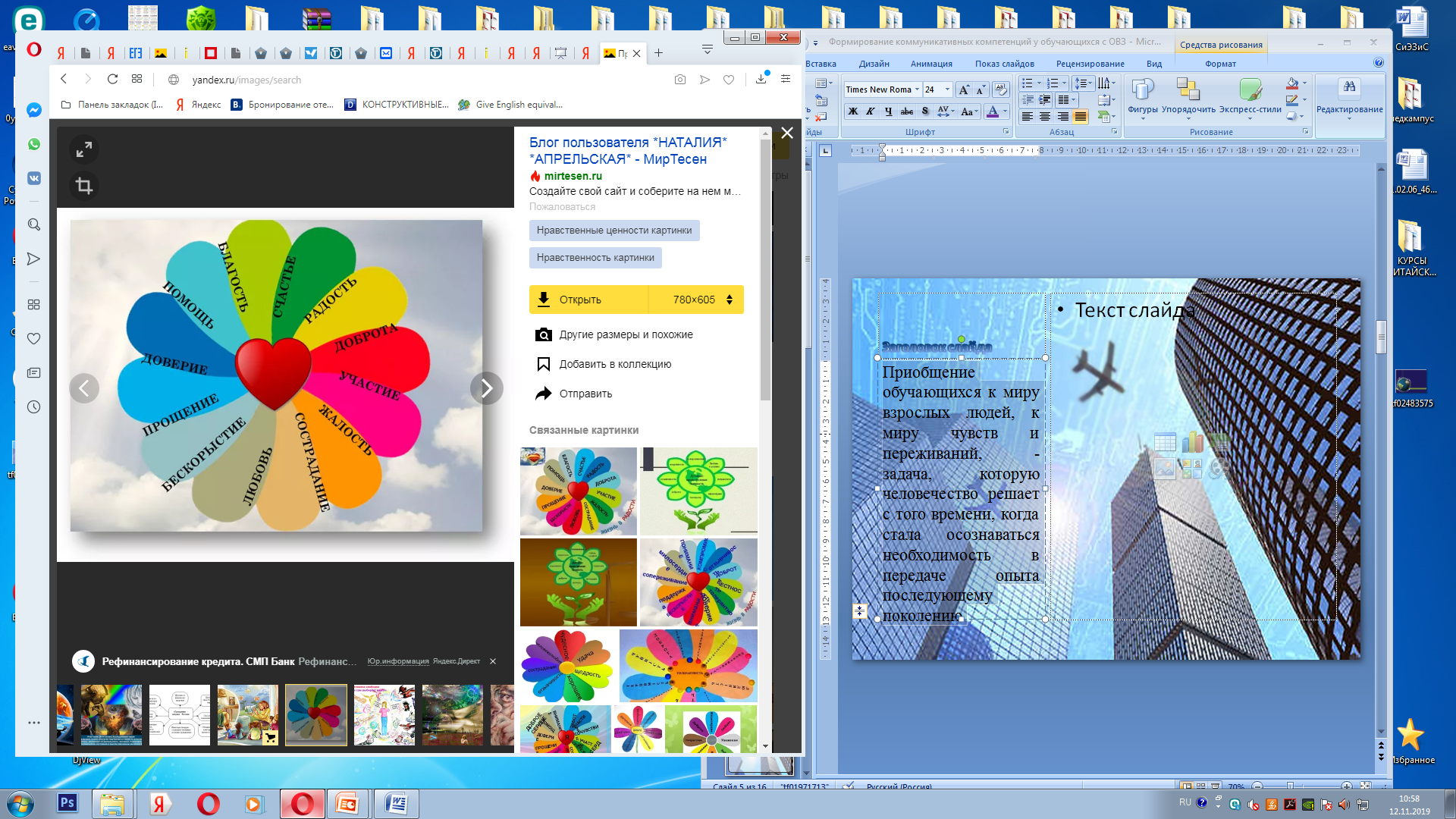